Un concours avait été lancé pour le texte national de la dictée 2022.

   Le texte qui vous a été présenté
            est  celui proposé par  
              Monsieur Gabriel Perrin
          Membre de l'association 
       Défense de la langue française


Vous pourrez, vous aussi, 
l’année prochaine concourir.
Autocorrection :

Chaque participant aura à noter sur la copie 
qui lui sera confiée les différences entre le texte 
qu’il aura sous les yeux et le texte de la dictée, projeté sur l’écran.
 
Ces différences seront encerclées 
sans juger de l’importance de la faute.
Les 10 copies Juniors, les 10 copies jeunes et les 10 copies Adultes 
seront prélevées par le jury qui les départagera.
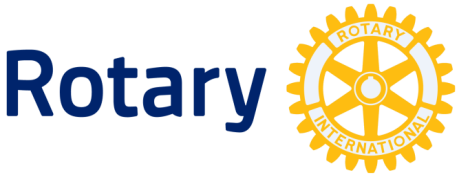 Correction de la dictée
Entourez d’un petit cercle les fautes
 
sur la copie que vous corrigez 
et notez sur la 1ère page 
le nombre de cercles
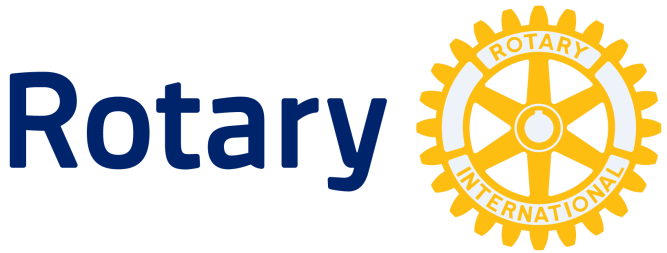 Voyageons
 
Le goût pour la découverte du monde est inné
Le goût : accent circonflexe
inné : naturel, spontané ; attention au doublement de la consonne n.
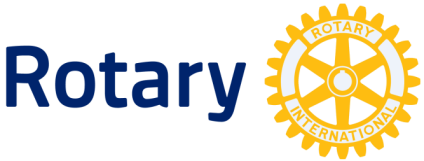 Combien d’enfants et d’adolescents n’ont-ils pas rêvé,
Combien de : ici, adverbe interrogatif, interroge sur le nombre de personnes, d’où les enfants et adolescents au pluriel.
n’ont-ils pas : forme interro-négative étant obtenue par l’inversion du sujet (en l’espèce, le pronom personnel masculin pluriel de la 3e personne ils).
rêvé : avec l’auxiliaire avoir, le participe passé est invariable si aucun complément d’objet direct ne le précède.
fascinés devant leur atlas ou leur globe interactif,
fascinés : accord du participe passé avec l’auxiliaire être, ici sous-entendu, et un sujet au pluriel (les enfants et les adolescents).
atlas : nom masculin, recueil de cartes ; à ne pas confondre avec l’Atlas, avec majuscule initiale, massif s’étendant du Maroc à la Tunisie en passant par l’Algérie.
interactif, interactive : adjectif, se dit de phénomènes qui réagissent les uns sur les autres. En informatique, doué d’interactivité.
ou absorbés dans un récit de voyage envoûtant ?
ou : conjonction de coordination marquant l’alternative (ou bien) ; son père ou sa mère l’accompagnera. Ne pas confondre avec le où adverbe interrogatif (Où demeure-t-il ?), et le où adverbe ou pronom relatif marquant le lieu (la ville où j’habite), le temps (le jour où vous êtes venu (s), la situation (dans l’état où vous êtes).
absorbés : voir fascinés.
envoûtant ?:accent et point d’interrogation
Passé la prime jeunesse et la contemplation silencieuse, le désir d’action peut se manifester subitement.
Passé : participe passé invariable quand il est employé comme préposition devant un nom, à l’instar de « vu, étant donné, excepté, mis à part ». En revanche : « la prime jeunesse et la contemplation passées.»
prime jeunesse : prime étant adjectif, et uniquement utilisé dans les expressions littéraires « la prime jeunesse, de prime abord ».
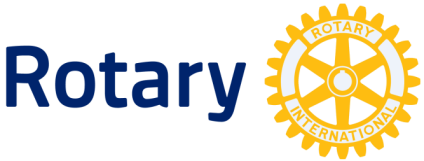 Nombreux sont les écrivains prestigieux, les explorateurs risque-tout,
prestigieux : même finale au singulier, qui jouit d’un grand prestige.
risque-tout : Composé de risque, forme conjuguée de risquer, et du pronom indéfini tout. Personne téméraire, prête à tout hasarder par défi ou par bravade.
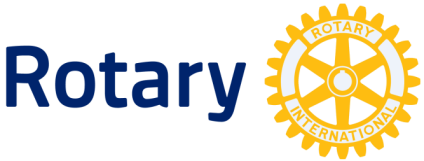 et les hardies pionnières de l’expédition
hardies : féminin pluriel de l’adjectif hardi (h aspiré, à liaison non autorisée, comme les hiboux, les héros, les hamacs, le homard, le hamster, la hache, la halte, haché, hagard, haineux, haletant, …). La majorité des h en début des mots s’appellent des h muets, n’ayant aucun effet sur la prononciation, et autorisant la liaison (les habitudes, les habitations, l’homme, l’herbe,  …).
Qui ose agir en dépit des risques, des difficultés, qui ne se laisse pas intimider.
pionnières de l’expédition à avoir vécu cette expérience qu’ils ont ensuite relatée au travers de moult chroniques et récits, ou de mémoires circonstanciés.
pionnières : nom féminin, pionnier au masculin, personne qui ouvre la voie à quelque chose.
expérience qu’ils ont relatée : deux sujets masculins (écrivains et explorateurs), induisent le ils, et COD placé avant le participe passé, d’où l’accord au féminin singulier. Ils ont relaté quoi ? l’expérience.
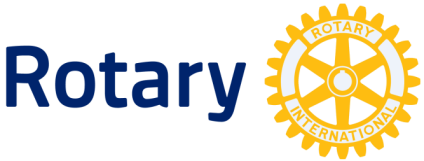 au travers de moult chroniques et récits, ou de mémoires circonstanciés.
au travers de : expression sans trait d’union, contrairement à : au-dedans de, au-dehors, au-delà de, au-devant de, au-dessous de, au-dessus de.
moult : adjectif invariable, beaucoup : raconter une histoire avec moult détails.
mémoires : écrit où sont exposés des faits ou des idées ;  Accepter la majuscule initiale dans l’acception d’un rapport écrit fait par une personne relatant les événements qui ont marqué sa vie .
ou de mémoires circonstanciés.
circonstanciés : accord de l’adjectif avec le sujet au pluriel, mémoires étant du genre masculin.
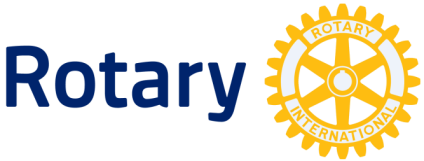 Quelque innombrables que soient les ouvrages retraçant ces périples mythiques
Quelque : devant un adjectif seul, quelque est adverbe et invariable.
innombrables : au pluriel, s’accordant avec le sujet postposé « les ouvrages ».  
retraçant : cédille sous le c précédant la voyelle a (règle s’appliquant aux voyelles a, o, u).
mythiques : place du y et du i, et le groupe central th prononcé t, trace étymologique de la lettre de l’alphabet grec thêta, le t correspondant à la lettre grecque tau.
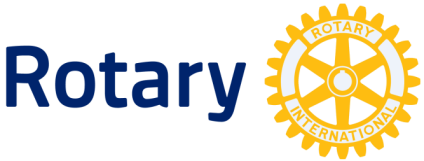 de combien de chefs-d’œuvre nous sommes-nous délectés,
chefs-d’œuvre : avec un trait d’union et une apostrophe, et au pluriel, étant précédé de l’adverbe interrogatif combien, supputant une quantité, un nombre. 
nous sommes-nous délectés : le verbe pronominal se délecter s’accorde avec le sujet nous, pronom personnel de la première personne du pluriel. Ne pas omettre le trait d’union propre à la forme interrogative de l’auxiliaire être. (Ne suis-je pas, n’es-tu pas, ne sommes-nous pas, etc.)
combien d’heures avons-nous passé en compagnie d’un Phileas Fogg, canne en main et
combien d’heures avons-nous passé : le participe passé ne s’accorde pas, le sujet les heures n’étant pas ici un COD, mais un complément circonstanciel de temps.
Phileas Fogg : personnage héros du Tour du monde en quatre-vingts jours, roman de Jules Verne paru en 1872.
en main : expression figée  au singulier ; avoir, prendre, tenir, etc. en main.
coiffé d’un haut-de-forme des plus élégants ?
haut-de-forme : chapeau, le nom s’écrit avec les deux traits d’union ; l’adjectif s’écrit sans les traits d’union : « des chapeaux hauts de forme ».
des plus élégants : suivi d’un adjectif, des plus indique un superlatif absolu, et se rapportant à un nom (le haut-de-forme), entraîne l’accord de l’adjectif (une dictée des plus faciles). En revanche, s’il se rapporte à un verbe ou à un sujet neutre, l’adjectif reste invariable (il n’est pas des plus facile de faire cette dictée-là).
Quels souvenirs excitants nous laisse un commandant Charcot naviguant
Charcot : Jean-Baptiste, médecin, explorateur polaire français, le premier à avoir franchi le cercle polaire arctique, et organisateur de la première expédition scientifique française en Antarctique. A donné son nom au navire de croisière de haute exploration polaire « le Charcot ».
naviguant : participe présent du verbe naviguer, garde le u de l’infinitif, contrairement à l’adjectif navigant issu du même verbe (le personnel navigant).
vers le Grand Nord, une Alexandra David-Néel
le Grand Nord : deux majuscules, s’agissant de la région géographique
Alexandra David-Néel : née en 1868 à Saint-Mandé (Val-de-Marne), décédée à 101 ans à Digne-les-Bains, écrivaine et exploratrice, chanteuse d’opéra et féministe, orientaliste, tibétologue, franc-maçonne et bouddhiste. Première femme occidentale à atteindre Lhassa, capitale du Tibet, à 56 ans, déguisée en mendiant pour ne pas trahir sa qualité de femme et d’étrangère.
marchant derrière ses infatigables sherpas dans l’Himalaya,
Infatigables : qui ne connaît pas la fatigue, du verbe fatiguer. Les adjectifs qui dérivent d’un verbe en « guer » s’écrivent tous « gable », sauf un : « distinguable » !
sherpas : nom masculin, guide ou porteur dans l’Himalaya.
Himalaya : chaîne de montagnes en Asie. Comme les dénominations géographiques, les montagnes, les mers, prennent la majuscule
voire un inénarrable Sylvain Tesson
voire : adverbe (et même), mot de liaison pour renchérir sur ce qui vient d’être dit : « il est rusé, voire retors. »
inénarrable : ineffable, indicible, extravagant, incroyable…Pas de doublement de la consonne n (contrairement à l’adjectif inné). Doublement de la consonne r, en rapport avec le verbe narrer.
Sylvain Tesson mettant ses pas dans ceux d’un évadé du goulag soviétique,
Sylvain Tesson : voyageur écrivain, réputé pour ses expéditions dans des conditions parfois extrêmes, et ses extravagances de jeunesse.
goulag : nom masculin (abréviation du russe Glavnoïe Ouvpravlenie Laguereï, Direction générale des camps) ; système concentrationnaire ou répressif de l’Union soviétique, ou des pays à régime totalitaire.
ou chevauchant dans les steppes d’Asie centrale.
steppes : nom féminin, formation végétale constituée d’herbes de petite taille en tapis discontinu et occupant d’immenses surfaces en Asie centrale. Ne pas confondre avec le step, nom masculin, discipline de l’aérobic, cube utilisable comme une marche d’escalier.
Asie centrale : les noms géographiques prennent une majuscule. Lorsque les adjectifs suivent les substantifs, ils n’ont pas de majuscule, comme dans le cas présent
Plus prosaïquement, nous remémorant la facétieuse Jeanne Barret déguisée en homme sur le Bougainville
prosaïquement : communément, tréma sur le i pour indiquer que la voyelle qui précède a une prononciation indépendante. Naïf, coïncidence, aiguë...
facétieuse : adjectif facétieux au masculin, qui est porté à la facétie (espièglerie, farce). Noter la prononciation de la consonne t par le son s, car précédée et suivie d’une voyelle, comme dans les mots contemplation, fascination, émotion, exploration…
facétieuse Jeanne Barret déguisée en homme sur l’Etoile
Jeanne Barret : 1740/1807, orpheline bourguignonne, d’origine paysanne, connue pour être la première femme à avoir fait le tour du monde avec l’expédition de Louis-Antoine de Bougainville sur la Boudeuse et l’Etoile de 1766 à 1769. Travestie en homme sous le nom de Jean Barret, elle s’est enrôlée comme valet et assistant du naturaliste de l’expédition.
épinglant ses papilionacées sur les barrots du bateau
papilionacées : ou papilionoïdée, nom féminin, plante de l’ordre des légumineuses, à fleurs papilionacées, telle que le lupin, le trèfle, l’ajonc ou le haricot. Prononcer ilio comme dans lio(n), et non illo comme dans papillo(n).
barrots : nom masculin, de barre, raidisseur transversal d’un pont de navire, synonyme bau, autrement dit : poutre, et non barreau.
bateau : sans l’accent circonflexe du bât que l’on place sur le dos des bêtes de somme.
frégate battant pavillon français
frégate : nom féminin, dans la marine à voile, bâtiment moins lourd et plus rapide que le vaisseau… Acception contemporaine : bâtiment de combat de moyen tonnage, intermédiaire entre la corvette et le croiseur, à vocation anti-sous-marine.
battant pavillon : en parlant d’un navire, arborer à un mât la marque distinctive de telle ou telle nation.
aux teints bleu outremer
aux teints : couleur donnée à une étoffe par la teinture ; au pluriel, vu la pluralité d’adjectifs de couleur postposés
bleu outremer : bleu profond et assez foncé. Expression sans trait d’union entre bleu et outremer selon Larousse. Par ailleurs, pas de trait d’union entre outre et mer, contrairement à l’adverbe outre-mer, au-delà des mers (par rapport à la métropole). Aller s’établir outre-mer.
bleu outremer, blanc, et rouge, quel ébahissement à découvrir les lochs écossais,
bleu outremer, blanc, et rouge : exemple classique de l’invariabilité des adjectifs de couleur simples, mais associés pour décrire un même objet : Des drapeaux bleu, blanc, rouge (= tricolores). Des chemises rayées bleu et blanc (= bicolores).
lochs écossais : lac très allongé au fond d’une vallée (le loch Ness) ; écossais sans majuscule, étant ici adjectif
les looks hauts en couleur des shérifs états-uniens,
looks : pluriel du nom masculin look ; aspect, manière de se comporter, de s’habiller, allure générale de quelqu’un…
hauts en couleur : expression sans trait d’union, avec accord de l’adjectif au pluriel, se rapportant au sujet looks.
shérifs : la graphie française ne prend qu’un seul f, et porte un accent aigu sur le e, alors que la graphie anglo-saxonne prend 2 f, sans accent aigu (sheriff) ; à noter, par ailleurs, le chérif, prince musulman.
les muqarnas nacarat des casbahs, les sphinx égyptiens et les hiéroglyphes sacrés !
muqarnas : nom masculin pluriel. Dans l’architecture islamique, éléments en forme de stalactites ou de nids d’abeilles, destinés à répartir les poussées des voûtes et à passer du plan carré de la salle au plan circulaire de la coupole. Lettres q et a accolées. 
nacarat : nom masculin, et adjectif de couleur, rouge clair à effets nacrés. Invariabilité en tant qu’adjectif de couleur (d’un nom pris adjectivement).
les muqarnas nacarat des casbahs, les sphinx égyptiens et les hiéroglyphes sacrés !
casbahs : ou kasbahs, nom féminin, dans les villes d’Afrique du Nord, quartier d’architecture arabe enserré entre des quartiers modernes.
sphinx : avec un i et non un y ; figure fabuleuse de la mythologie égyptienne, puis grecque. Le sphynx avec un y est une race de chat du Canada, se caractérisant par une quasi-absence de fourrure.
les muqarnas nacarat des casbahs, les sphinx égyptiens et les hiéroglyphes sacrés !
hiéroglyphes : unité du système idéogrammatique des anciens Egyptiens. Le préfixe hiéro en rapport avec le sacré (hiérocratie, hiérographie, hiérognosie…). Quant au glyphe, il s’agit d’un trait gravé en creux, canal dont la répétition, en parallélisme, constitue un ornement ; est aussi un signe graphique de l’écriture maya. 
sacrés : accord au masculin pluriel, hiéroglyphe étant du genre masculin.
Plût à l’homo sapiens de prôner
Plût à : avec l’accent circonflexe sur le u, imparfait du subjonctif du verbe plaire, marquant le souhait. Sous-entendu qu’il. « Plût au ciel que ce fût son unique défaut. » l’homo sapiens : sans majuscule chez Larousse, et avec majuscule à homo dans les ouvrages spécialisés. Nom donné par les scientifiques à l’espèce humaine actuelle, l’homme moderne, dont les plus anciens fossiles connus sont datés d’environ 200.000 à 300.000 ans.
de prôner toute forme de singularité et de progrès respectant les peuples et la nature, et qu’il continuât
prôner : verbe transitif (de prône), recommander quelque chose en le vantant, célébrer, louer,  prêcher…avec l’accent circonflexe sans concession !
qu’il continuât : avec l’accent circonflexe sur le a ;  voir plût ; le subjonctif marque les souhaits, les vœux, une action envisagée hypothétique. Dans le contexte, à l’imparfait parce que la proposition subordonnée est introduite par un verbe au passé (plût).
par ses échanges féconds à préserver le développement des civilisations modernes.
féconds : pluriel de l’adjectif fécond, féconde ; qui offre à la connaissance une matière abondante, de multiples possibilités de développement ; idée féconde.
développement : doublement de la consonne p, située entre deux voyelles (o et e).
civilisation : état de développement économique, social, politique, culturel auquel sont parvenues certaines sociétés, et qui est considéré comme un idéal à atteindre par les autres
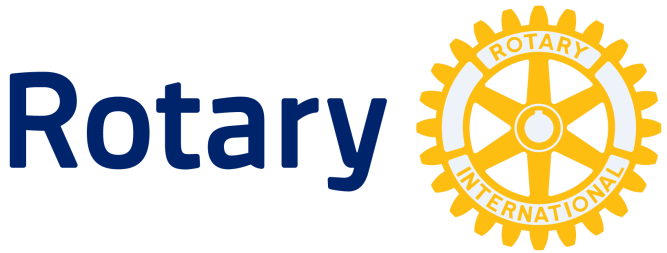 Quels sont ceux qui ont fait le moins de fautes ?
Zéro ou plus ?
L’important c’est que vous vous soyez amusés.




Diaporama réalisé par la « Dictée Nationale du Rotary » 
 sur les indications de Monsieur Gabriel Perrin
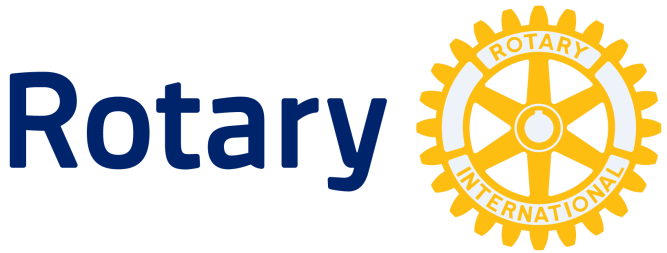 Les Clubs Rotary et Rotaract
vous remercient de votre participation
à la 8ème année de
 « Dictée Nationale du Rotary » 

L’année prochaine 
la « Dictée Nationale du Rotary » aura lieu le
 samedi 11 Mars 2023